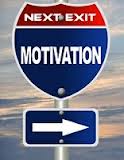 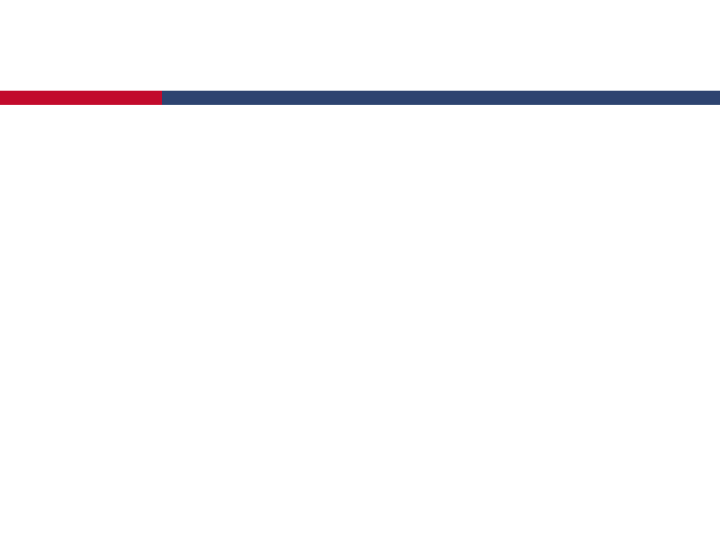 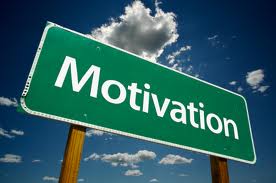 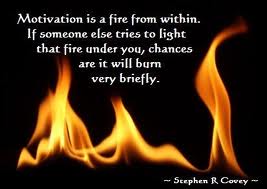 Motivational Interviewing
Partnership-Acceptance-Compassion-Evocation
Engage-Focus-Evoke-Plan
By the end of this workshop you should be able to; 
Define MI spirit and process
Describe core MI skills
Demonstrate  MI skills
Explore and develop change talk
MI might be easy to learn if:
you are client centered
you honour the wisdom and resources that are already within people
you are a good listener
you expect and accept that people may be in two minds about changing a behaviour
you value autonomy
two of the core attitudes you model are empowerment and humility
you are open to working in a different way.
Think of something that you are thinking about changing but have not gotten around to…
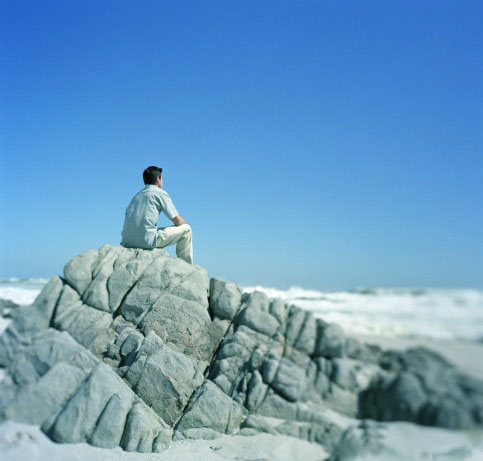 Steps to Change
Ask the person what they are thinking about changing and then…
Tell them why they should make this change
Tell them three specific benefits that would result from making the change
Tell them how they could make the change
Try and persuade them to do it
14
There is something in human nature 	that resists being coerced and told 	what to do.

 	Ironically, it is acknowledging their 	freedom to choose and not change 	that sometimes makes change  	possible.
Four Common Ideas
Insight Induction
if you can make people see, then they will change. 
Knowledge Induction
if people know enough, then they will change. 
Skill Induction
if you teach people how to change, then they will do it
Distress Induction
if you can make people feel bad or afraid enough, they will change
11
[Speaker Notes: Show them the light by giving insight
Give them books, pamphlets, lecture and infomercials 
Give them the tools and teach them how to use them
Give them Hell]
The Righting Reflex
“A natural and instinctive response of trained care providers is to fix the problem…” Miller & Rollnick
The alternative to trying “to fix it”
“One thing that we know very clearly is that if you cause people to argue for a particular position on a consequential issue, one that matters to them, without any obvious coercion or heavy handed influence, they are likely to move in that direction” Miller 2012
MI is a collaborative, goal-oriented style of communication with particular attention to the language of change.  It is designed to strengthen personal motivation for and commitment to a specific goal by eliciting and exploring the person’s own reasons for change within an atmosphere of acceptance and compassion
Acceptance
Partnership
The Spirit of MI
Evocation
Compassion
MI Processes
Engaging-whakawhanaunga
Can we work together?
Focusing-whakamārama
what is the change issue?
Evoking-whakapuāwai
what is your patient saying about change?
Planning-whakamaheretia
how is this change going to be implemented?

The confluence of these four processes describe MI
Acceptance
Partnership
Plan
Evoke
Focus
Engage
The Process of MI
Evocation
Compassion
Acceptance
Partnership
Plan
OARS
Evoke
Focus
Engage
The Process of MI
Evocation
Compassion
The skill of Information exchange
Ask the person what they already know 
	(about changing the behaviour)

Ask permission to add information 

Provide information about what you know …

Ask the person their thoughts about the information provided
[Speaker Notes: Use this when you need to inform, educate or provide feedback]
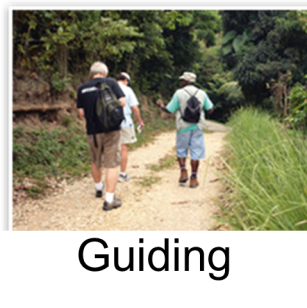 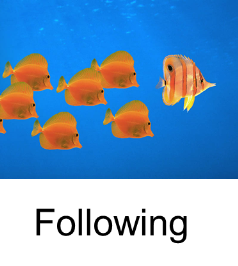 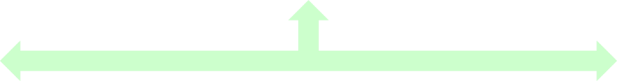 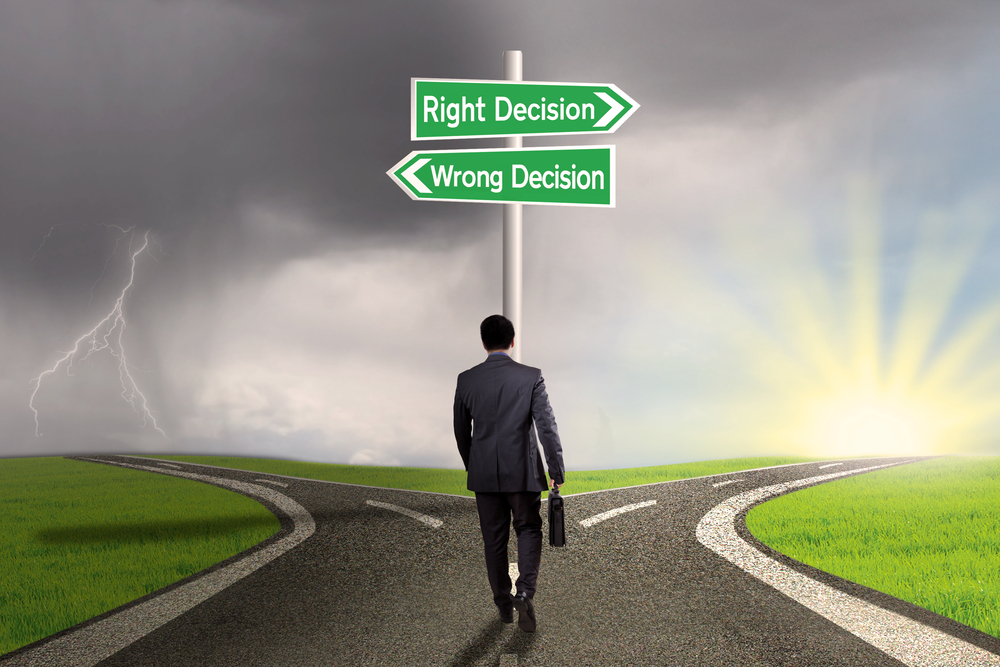 A good guide will:
Ask where the person wants to go and get to know him or her
Inform the person about options and see what makes sense to them
Listen to and respect what the person wants to do and offer help accordingly
OARS skillsOpen questionsAffirmationsReflectionsSummaries
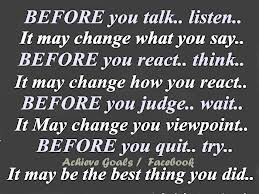 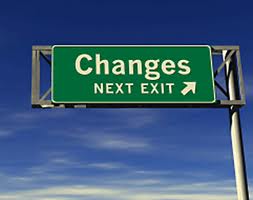 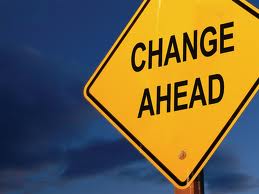 Open Questions
“How can I help you?”
  “tell me about ___?”
 “How would you like things to be different?”
 “What are the positive things and what are the less     good things about ___?”
 “What will you lose if you give up ___?”
 “What have you tried before?”
 “What do you want to do next?”
[Speaker Notes: Can’t be answered yes or no.
Avoid asking “why?” (leads to rationalization, justification)


What have you considered doing different?
How would you like thing to be different?
What does drinking do for you?
When would you be most likely to share needles with others?]
Affirmations
Statements of recognition of client strengths.
 Build confidence in ability to change.
 Must be congruent and genuine.
[Speaker Notes: Be as specific as possible “You really kept your cool
when that guy started yelling at you.  That’s show’s a lot of self-control”
“I’ve noticed over the past few weeks how you’ve taking much better care of your hygiene … 
“When you relapsed last week, you really got back on track quickly …”]
Reflections
“Reflective listening is the key to this kind of work.  

The best motivational advice we can give
is to listen carefully to your clients. 

They will tell you what has worked and
what hasn’t. What moved them forward and
shifted them backward. Whenever you are
in doubt  about what to do, listen.” 
	
 - Miller & Rollnick, 1991
Active Listening
Practitioner:
What I hear
Patient:
What I say
What I mean or feel
What I understand
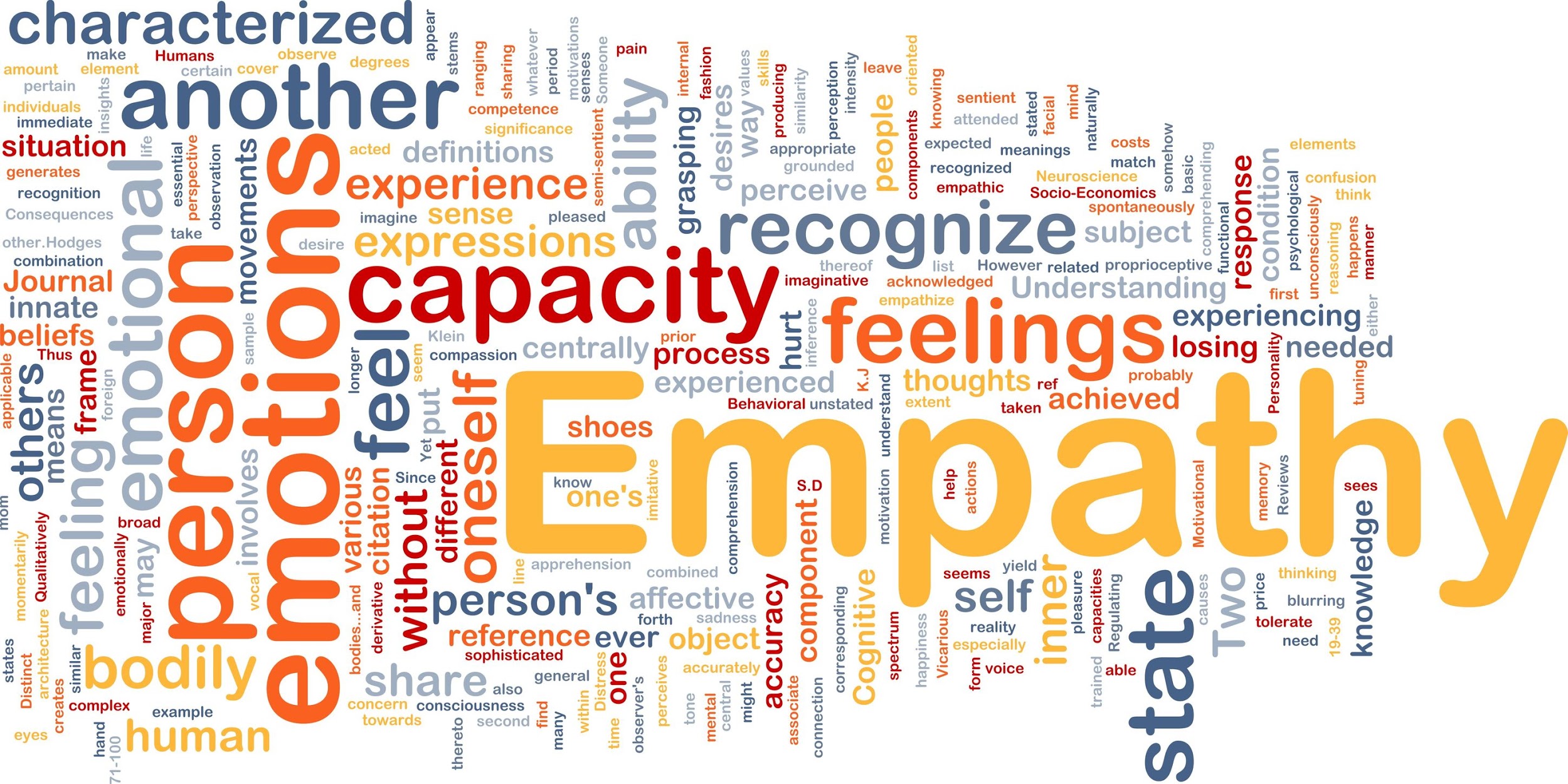 The quality of a practitioner's empathy is a strong therapeutic element
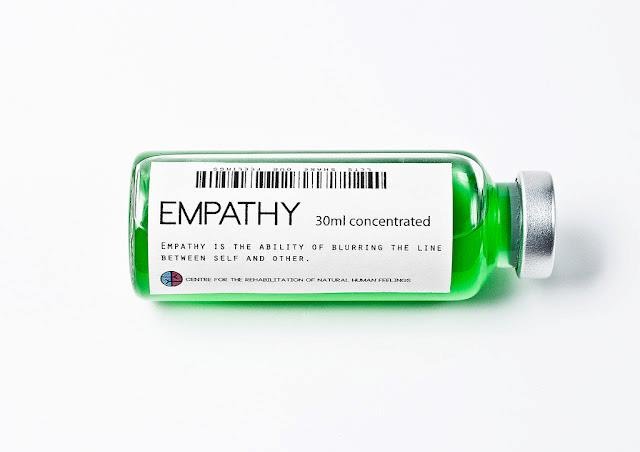 ”Empathy and understanding must precede advice”
Level of Reflections
1. SIMPLE
	Repeating, rephrasing; staying close to the content

2. AMPLIFIED
	Paraphrasing, double-sided reflection; testing the meaning/what’s going on below the surface

3. FEELINGS
	Emphasizing the emotional aspect of communication; deepest form
Levels of reflection
Simple Reflection – stays close
Repetition
Rephrase
Complex Reflection – makes a guess, adds meaning
Paraphrase, continuing the paragraph
Reflection of feeling, metaphor etc
Double sided reflection - both sides of ambivalence
“I want to do my exercises but 
I’m not getting better.”

“I know I should take my medications but I am fed up with the side effects”

“I could try and lose some weight, but it’s hard to do in my situation”
SUMMARIZING“Let me see if I understand thus far …”
Form of reflective listening.
 Ensures clear communication.
 Use at transitions in conversation.
 Be concise.
 Reflect ambivalence .
 Accentuate “change talk.”
[Speaker Notes: Summarizing is a particular kind of reflective listening -- used at transition points in conversation
“Let me see if I understand so far …”
“Here is what I’ve heard.  Tell me if I’ve missed anything … anything you want to add”
Give attention to “change statements”  e.g. problem recognition, statements of concern, intent to change, optimism
Providing Choices
Ask what ideas they have about addressing problem
Brainstorm all options - not just the things you think are right
Ask permission to suggest options/choices]
Sustain talk  - change talk
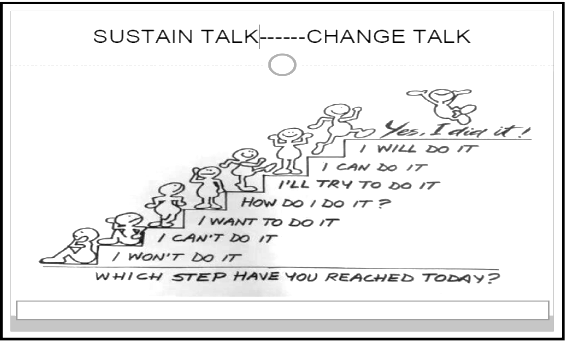 Steps to Change
Ask the person what they are thinking about changing and then…
Ask why the person should make this change
Ask for three specific benefits that would result from making the change
Ask how they could make the change
Summarise what you have heard
What are the next steps
14
CAN MI HELP YOU IN YOUR WORK?
The evidence tells us it works
MI can help with conversations about change
It helps people work through difficult decisions
Change talk predicts behaviour
Empathic listening leads to better satisfaction
People who use MI feel more satisfied in their work
MI helps you be a better guide